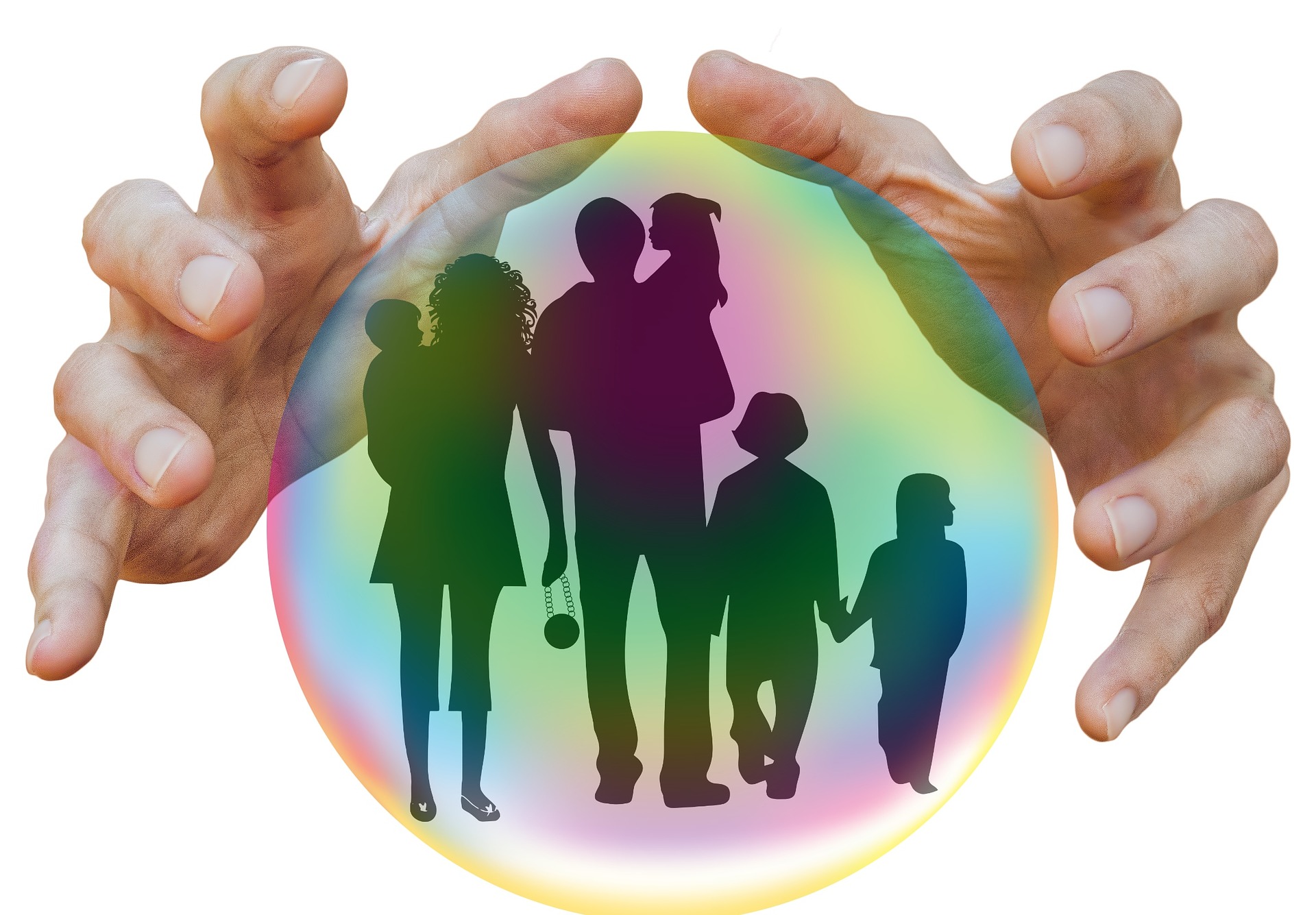 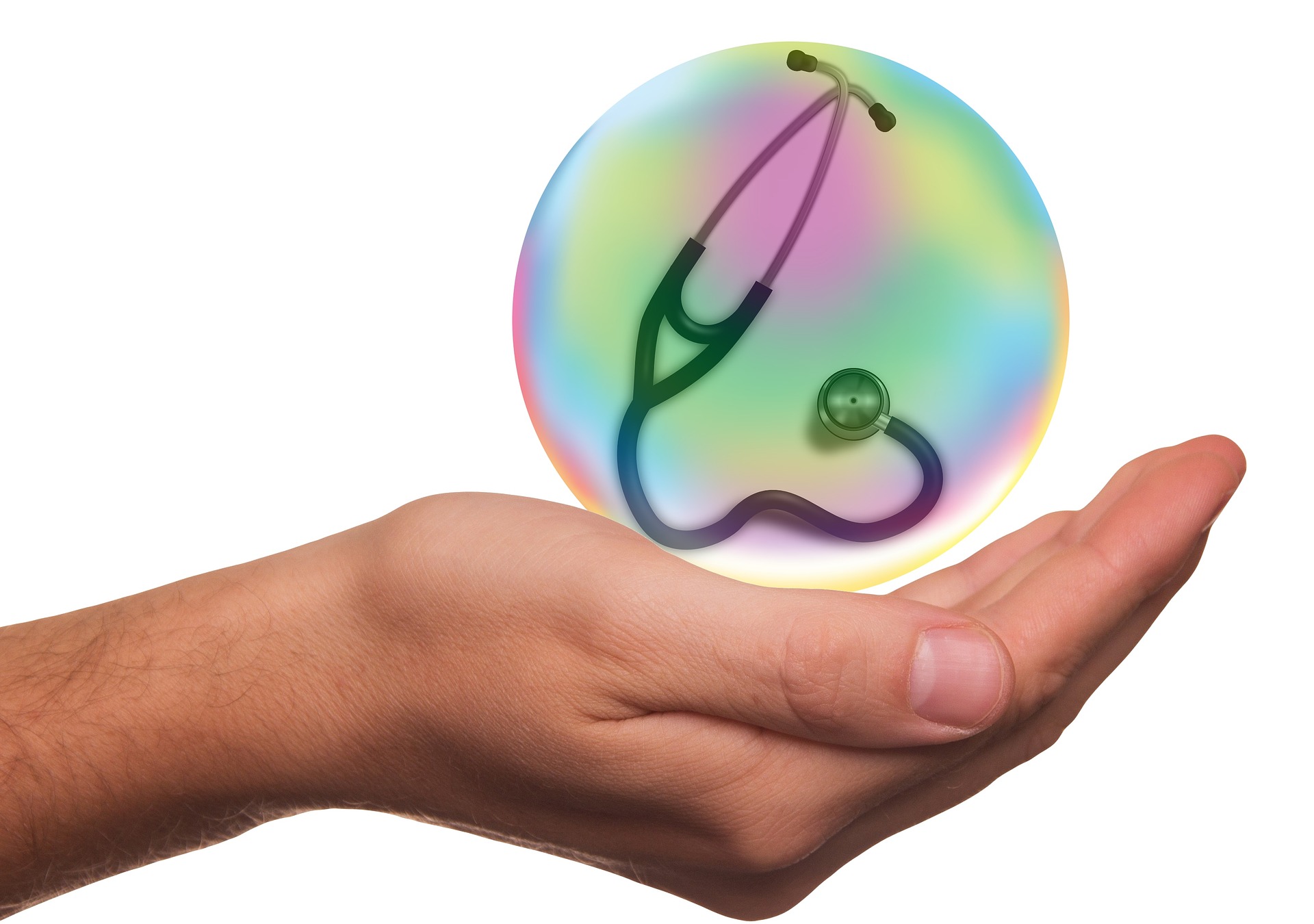 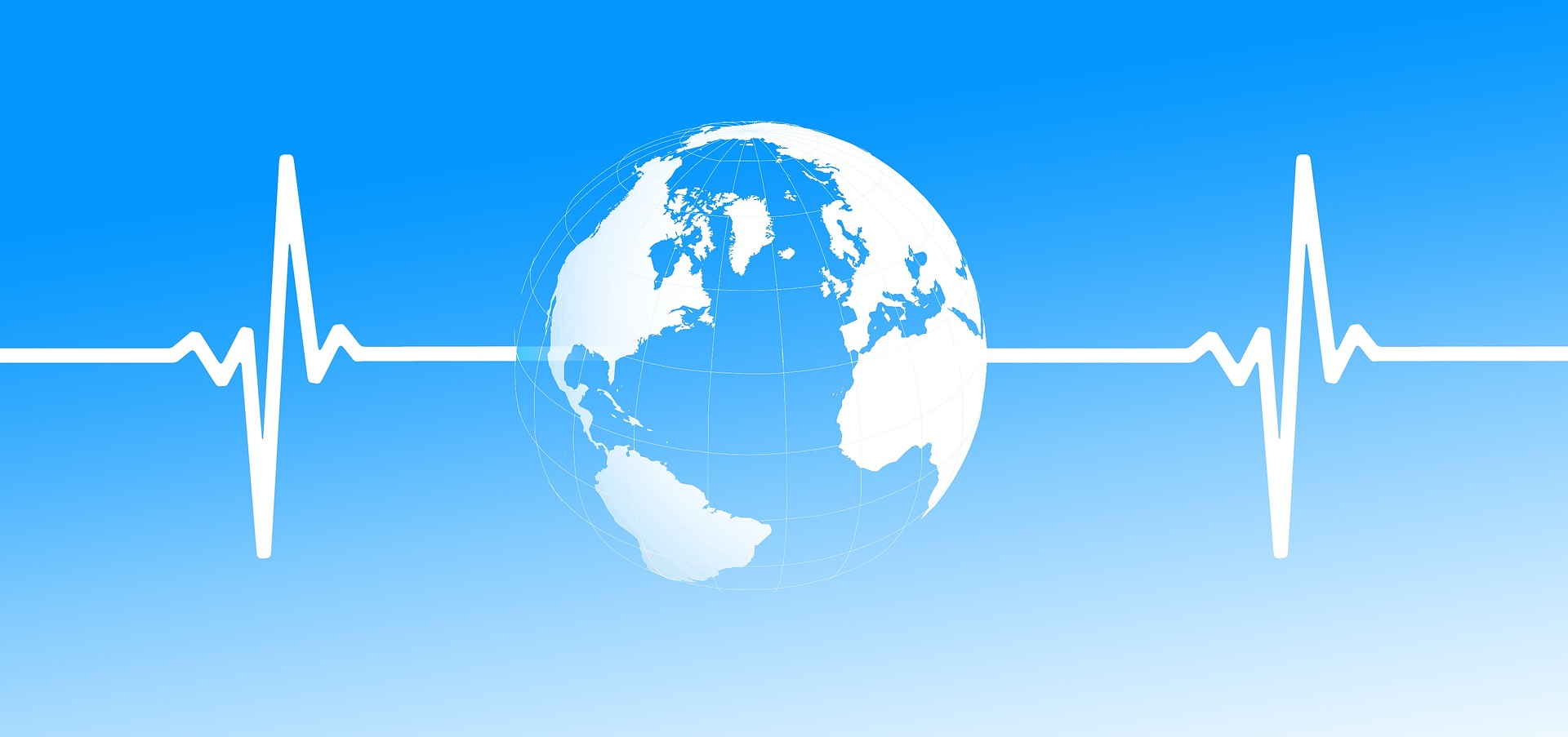 Week 2
Gezondheidsvoorlichting en educatie
Leerdoelen vandaag
T.b.v. blik vooruit even terugblik afgelopen 2 jaar
Hot topics wekelijks
Je snapt op welke wijze we de komende periode een koppeling gaan maken naar het IBS
Je krijgt een beeld hoe we gestructureerd aan de slag kunnen met de opdracht/vraag
Je kunt een koppeling leggen tussen enkele modellen die we de opgelopen twee jaar hebben behandeld en de aanpak voor je opdracht
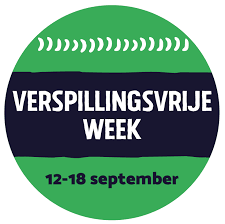 Hot topics/ interessante info
https://samentegenvoedselverspilling.nl/events/verspillingsvrije-week-2022/
Koppelen problemen klimaat en gezondheid.
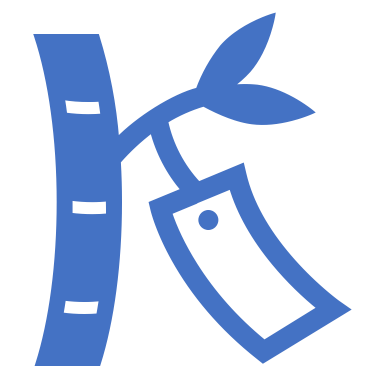 Terugblik afgelopen 2 jaar, wat hebben je nog nodig?
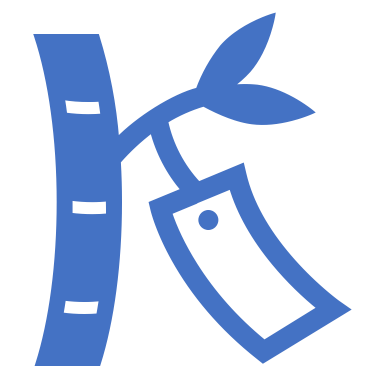 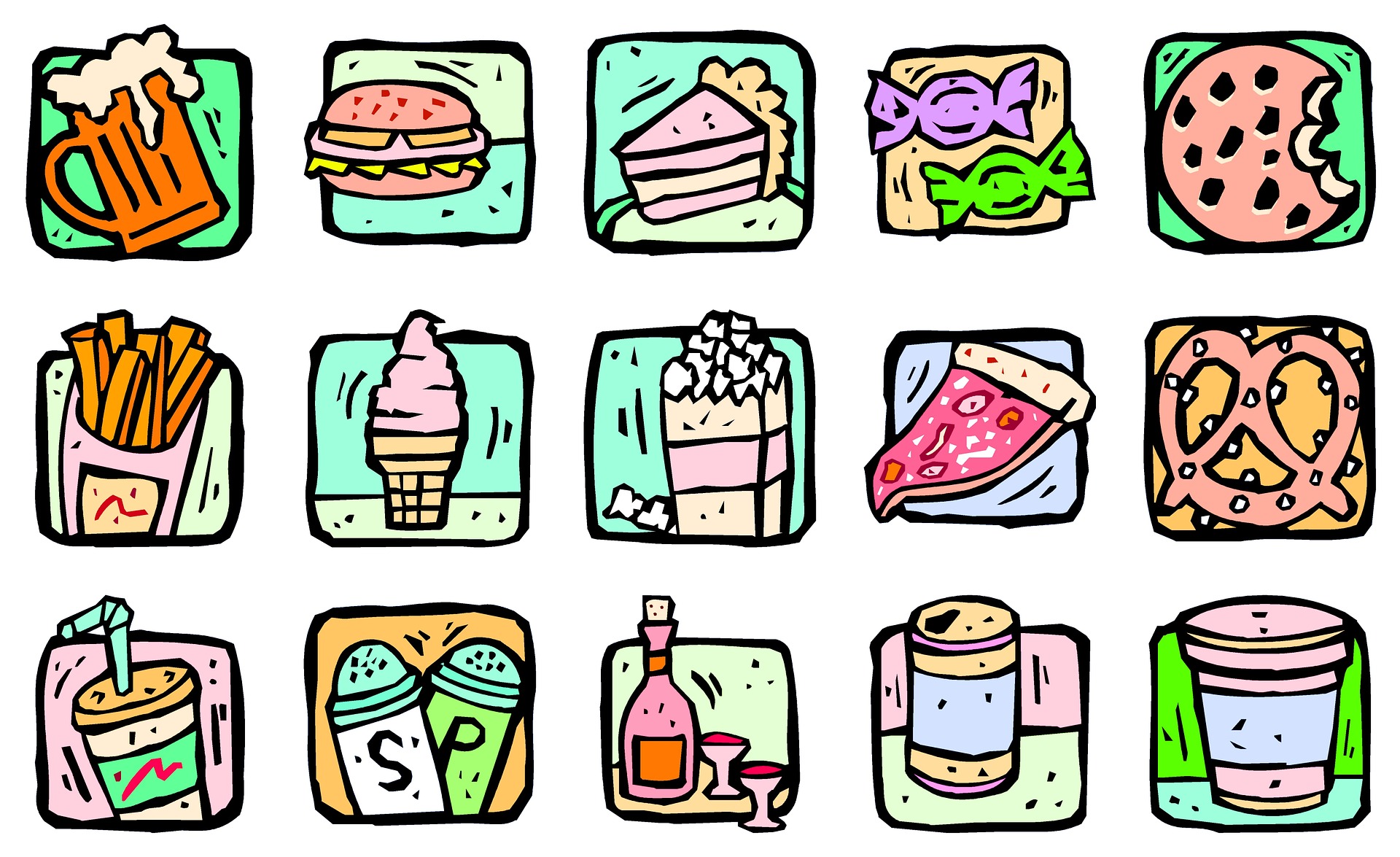 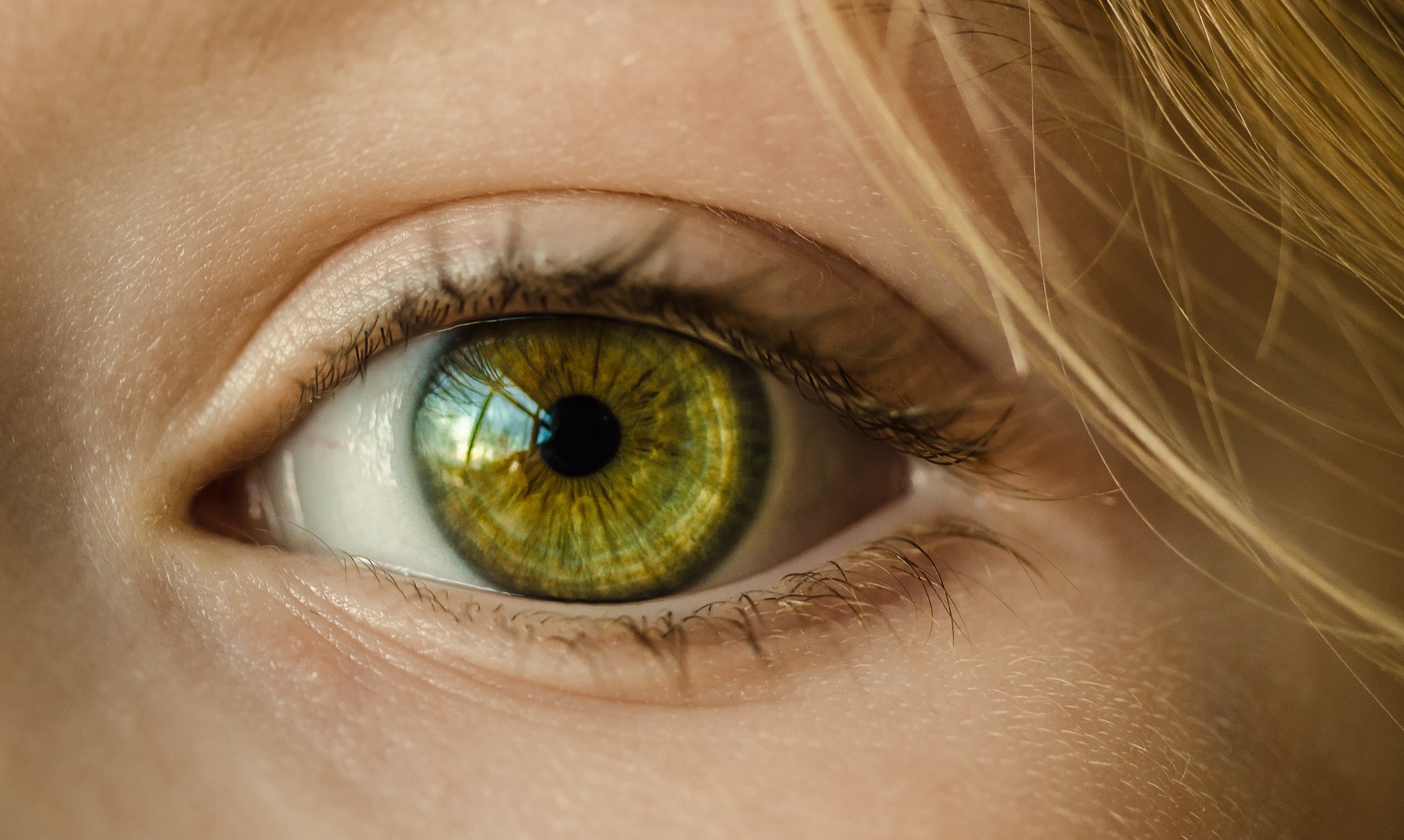 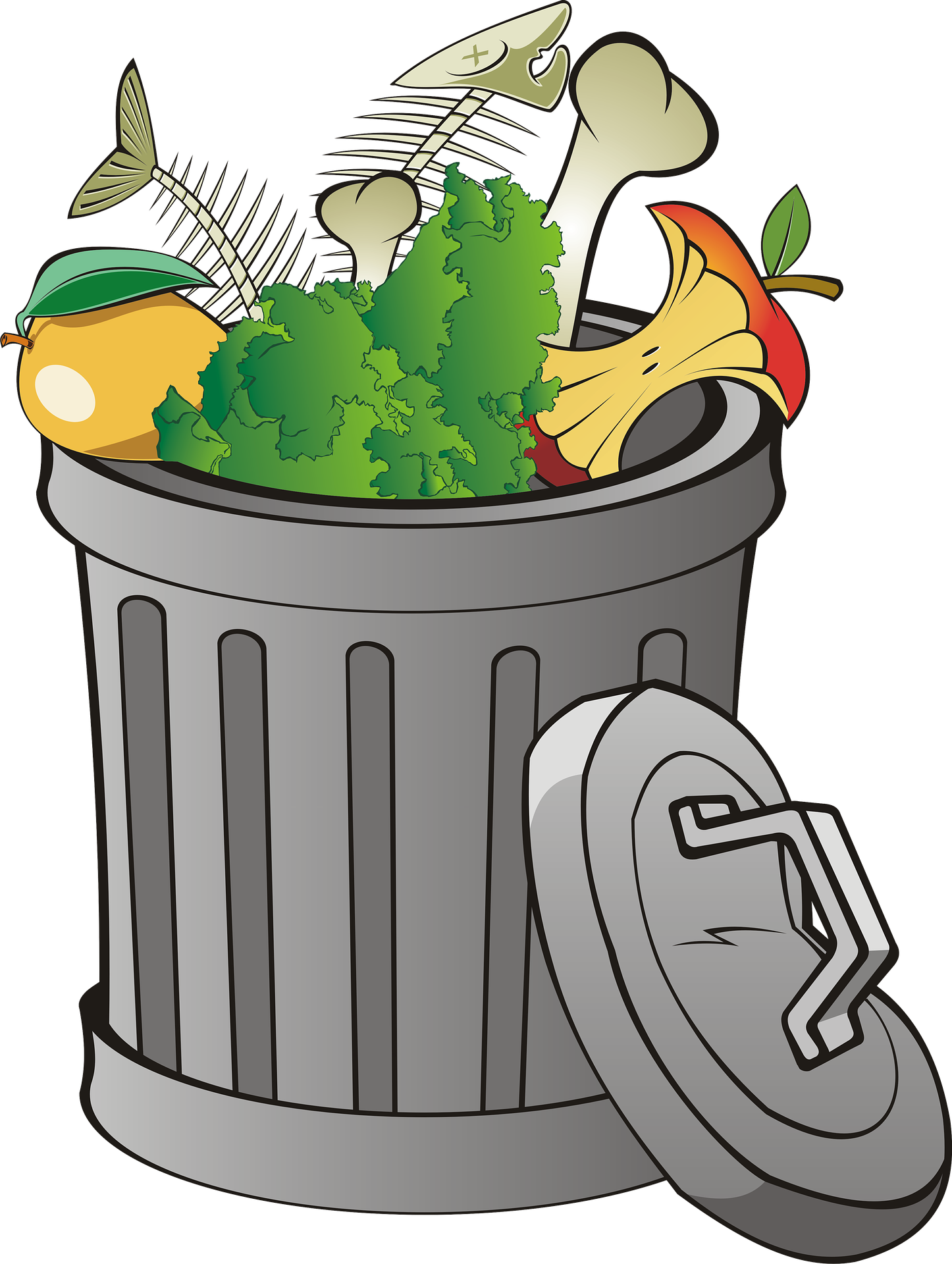 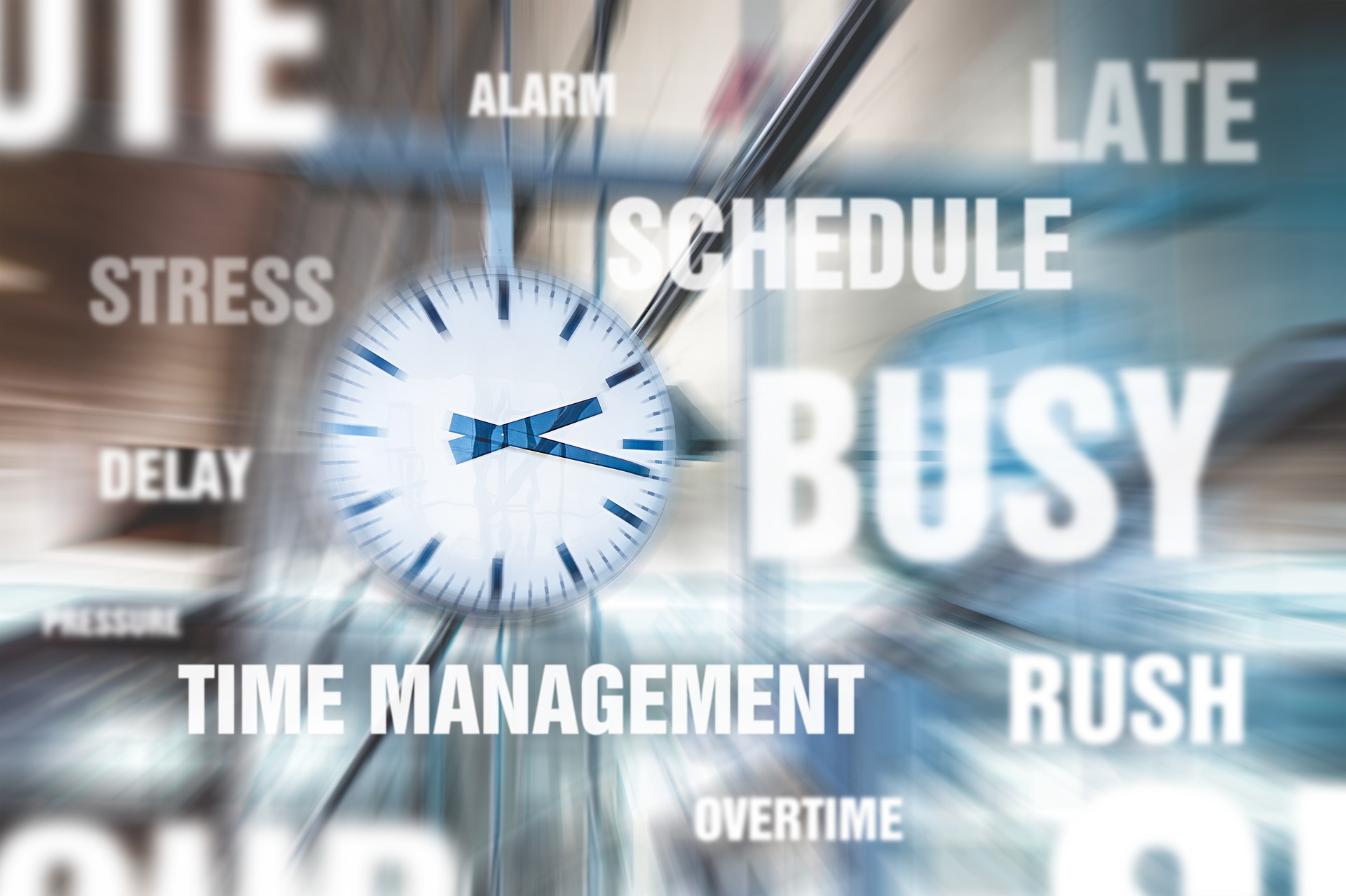 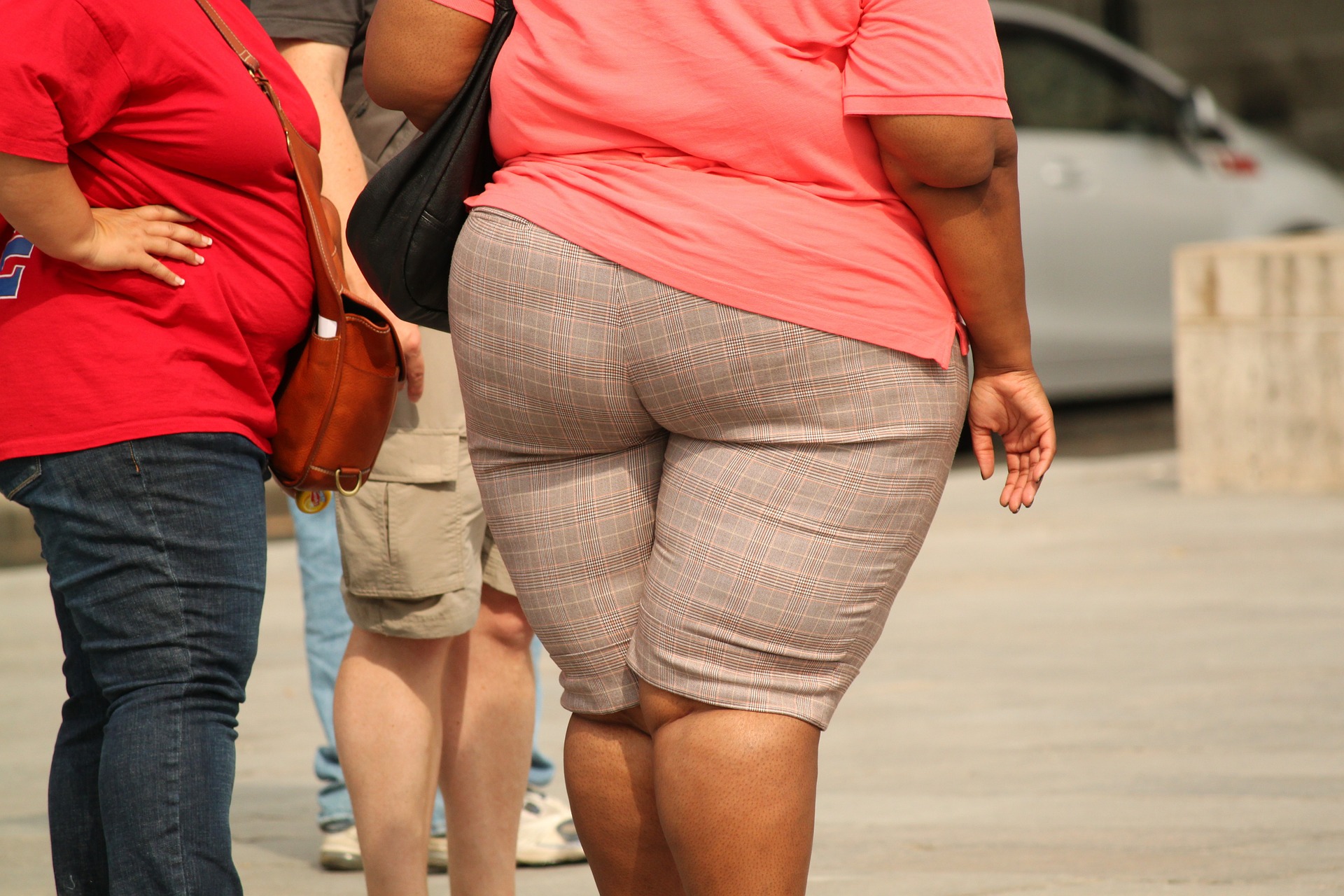 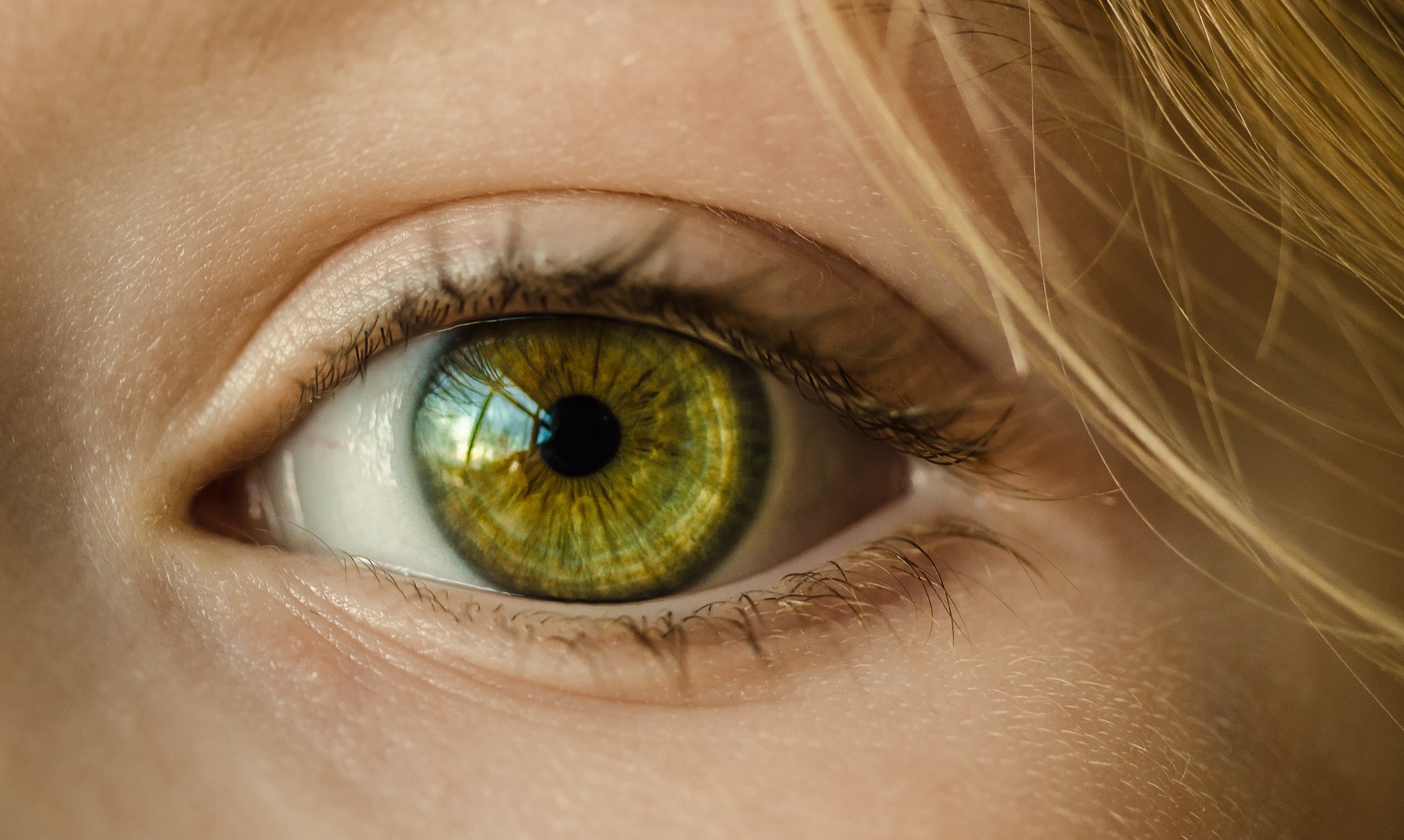 Welke rol zien jullie voor jezelf?
Werk aan de winkel!Structureel gezondheid verbeteren!
IBS periode 1 Leefbaarheid en gezondheid in stad
In een multidisciplinaire team schrijf je een beleidsadvies over een vraagstuk rond leefbaarheid in en om de stad. Je organiseert een activiteit waarin jullie het advies presenteren aan de stakeholders.
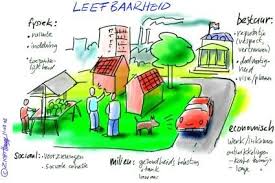 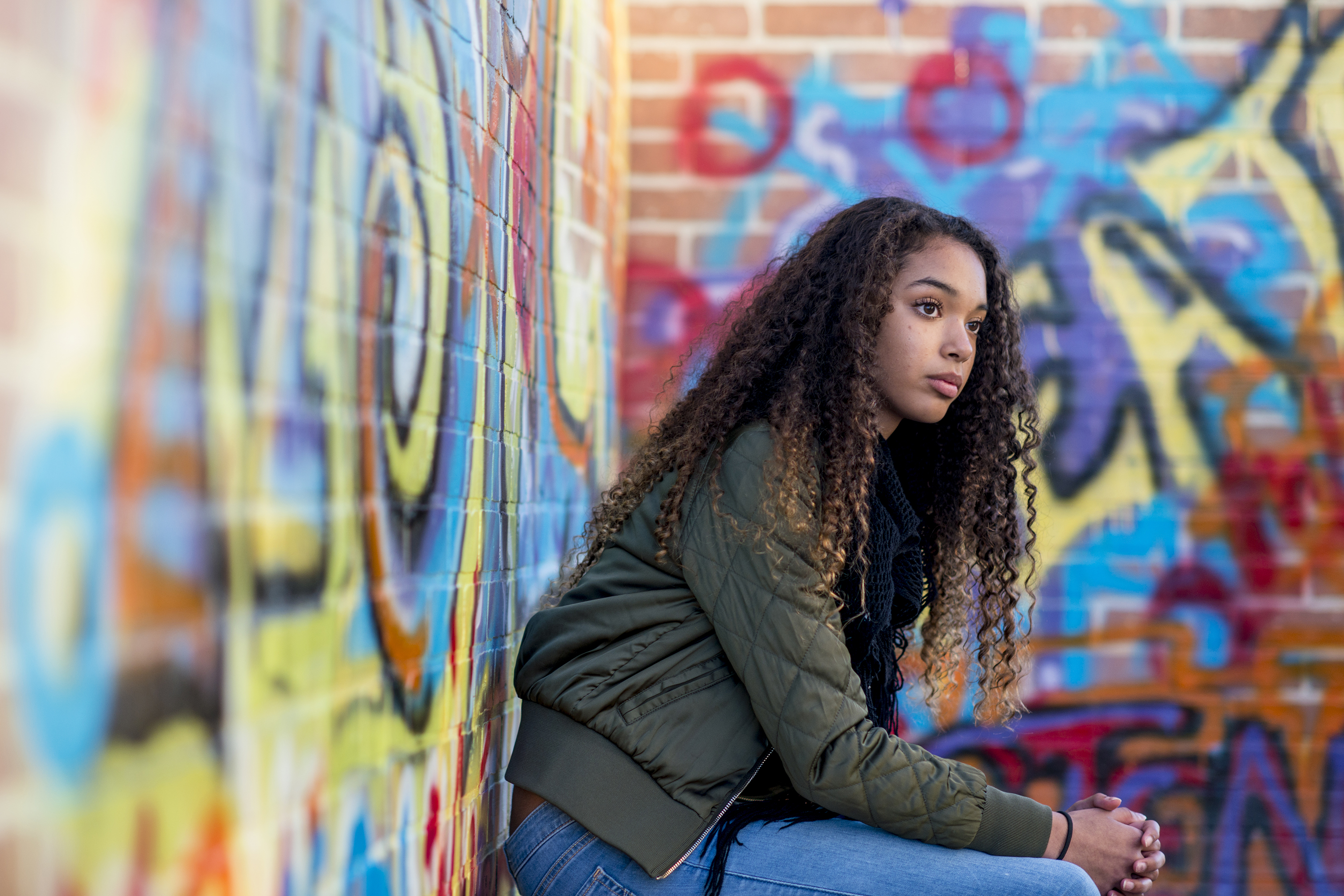 Casus 1 - Lifestyle
Studenten vormen een belangrijke doelgroep in Tilburg. Met name in de binnenstad wonen, werken en recreëren veel studenten. Ook voor deze doelgroep vindt de gemeente Tilburg  het belangrijk dat zij gezond zijn en blijven en de stad hen een gezonde leefomgeving biedt. Naast het creëren van openbare voorzieningen zoals aantrekkelijke sportplekken is het actief betrekken van doelgroepen bij lifestyle projecten van bv. de GGD ook een uitdaging. Want wat is eigenlijk hun leefstijl, wat zijn de knelpunten en waar hebben ze behoefte aan? 
Opdracht: kom met vernieuwende voorstellen hoe we studenten in de binnenstad actief kunnen betrekken bij hun gezonde leefomgeving.
Hoe krijg je een beeld bij alles wat er speelt rondom de vraagstelling?
Wie spelen er allemaal een rol en welke belangen hebben zij?
Wat is er allemaal al bekend?
Aan de slag
Gestructureerde aanpak en vergeet de eindgebruiker niet.
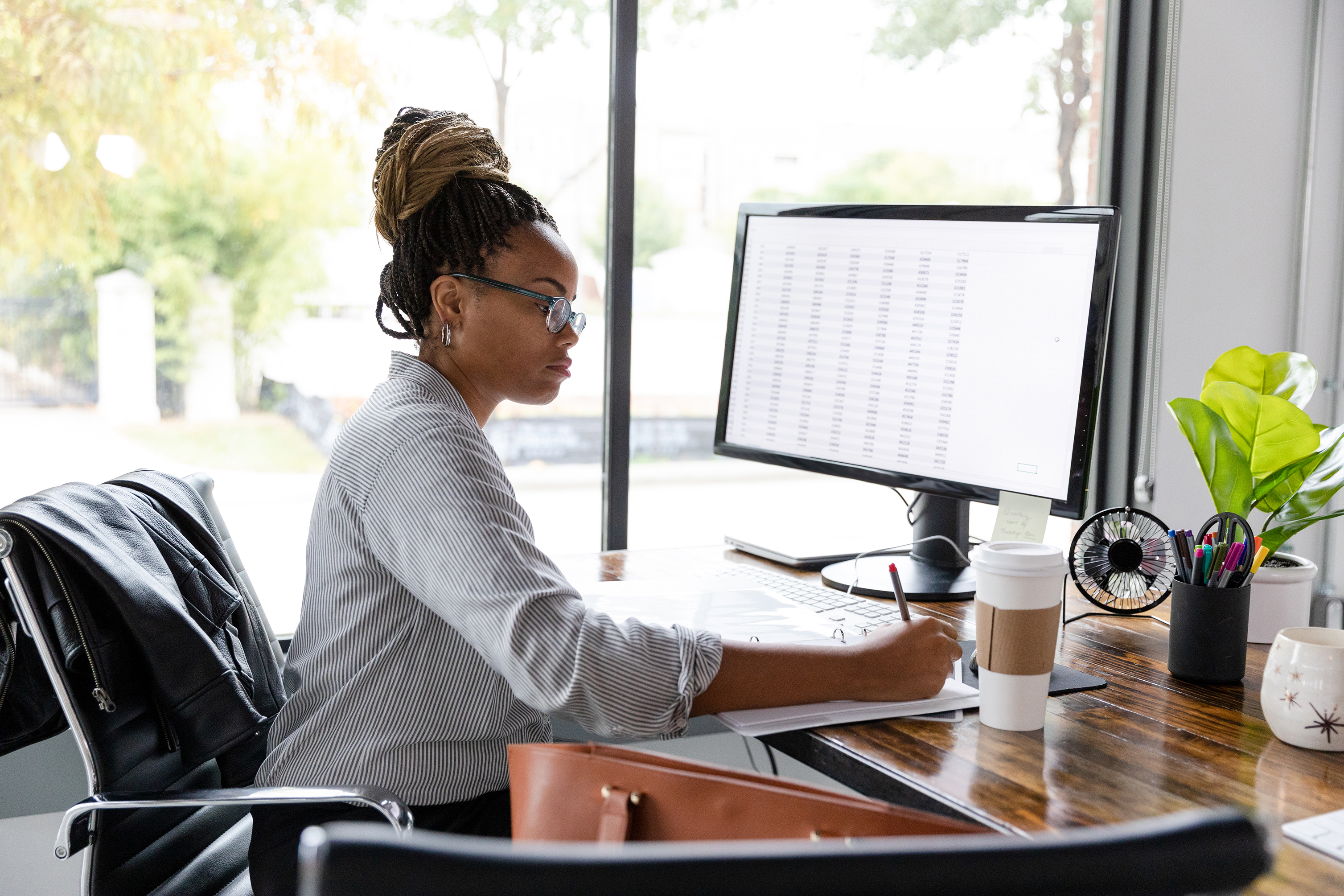 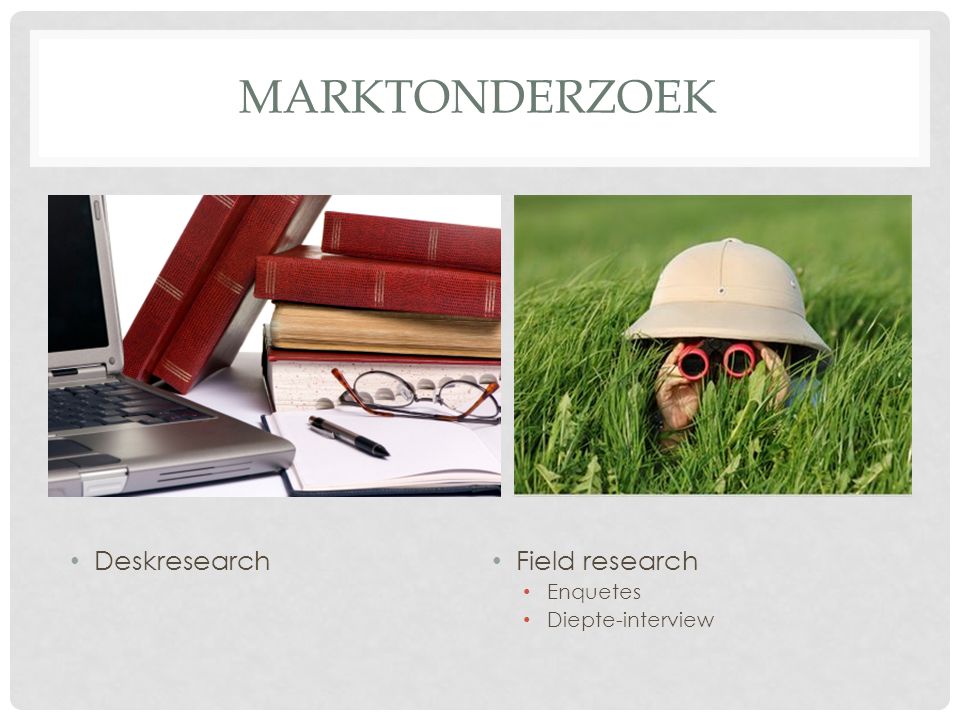 Wat zijn de onderwerpen?
Hoe voel ik me lichamelijk?
Hoe gaat het mentaal met me?
Hoeveel vertrouwen heb ik in mijn eigen toekomst?
Lukt het me te genieten van het leven?
In hoeverre kan ik meedoen in de samenleving?
Hoe ziet mijn dagelijks leven eruit?
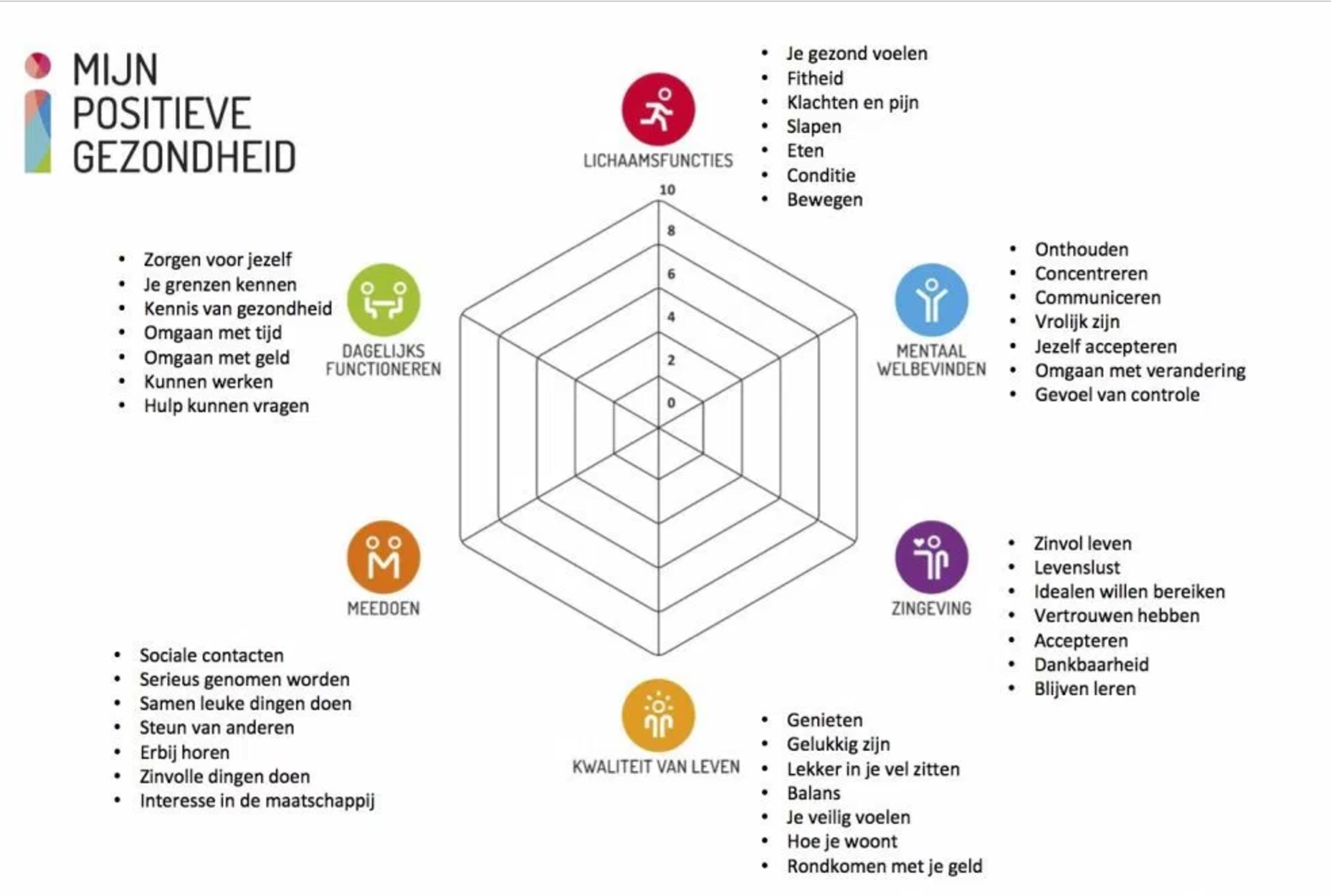 Gezondheid is meer dan niet ziek zijn? Machteld Huber
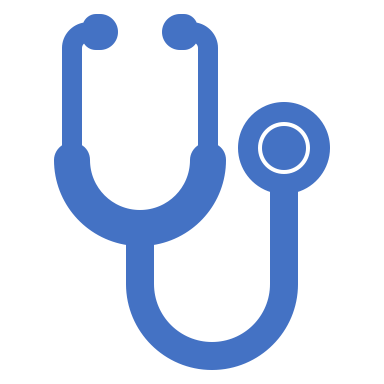 Model health field concept van Lalonde
Health Concept van Lalonde
Voorlichting en educatie
Even terug naar het ANGELO Raamwerk2 niveaus4 factoren
Het ANGELO raamwerk is ontwikkeld voor het beschrijven van omgevingsfactoren in relatie tot overgewicht en obesitas. Er zijn verschillende ‘obesogene’ omgevingsfactoren, die kunnen worden onderverdeeld in vier typen: fysiek, economisch, politiek en sociaal-cultureel. Deze omgevingsinvloeden kunnen op micro- en macroniveau plaatsvinden. Denk bijvoorbeeld aan de aanwezigheid van sportvelden om te kunnen bewegen (fysiek), de kosten van groente en fruit (economisch), richtlijnen voor beweegonderwijs (politiek) en uitingen over de voordelen en belang van bewegen (sociaal-cultureel) bron:https://www.loketgezondleven.nl/vraagstukken/bevorderen-gezond-gedrag/greep-theorie/modellen-en-theorieen
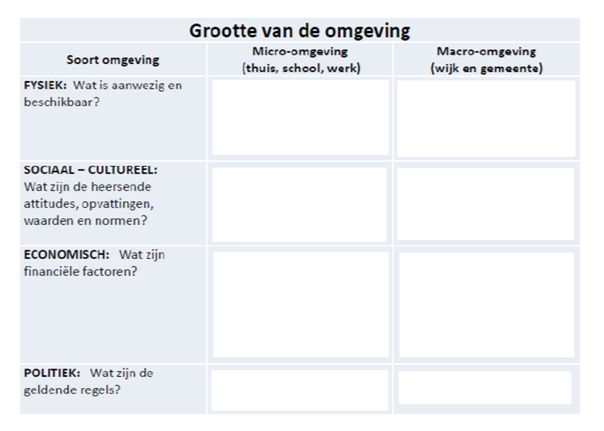 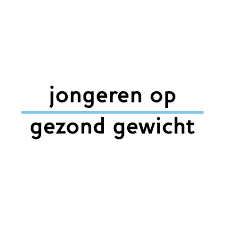 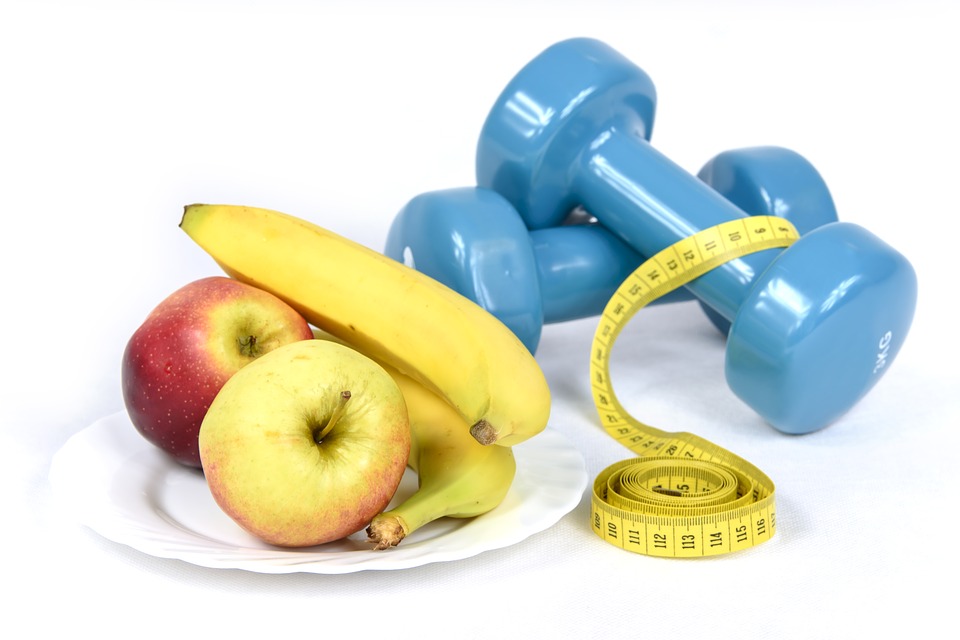 Niveau’s
Wet publieke gezondheidheid, land Wpg (bron RIVM)
Regionale infectiebestrijding vereist, als het om kinderen gaat, samenwerking van de JGZ Jeugdgezondheidszorg  en de GGD Gemeentelijke/gewestelijke gezondheidsdienst infectieziektebestrijding op het gebied van outbreakmanagement en op het gebied van vaccinatieprogramma’s.
Koppeling huidige tijd
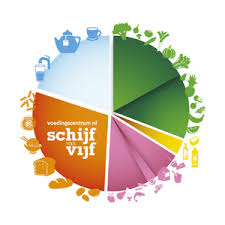 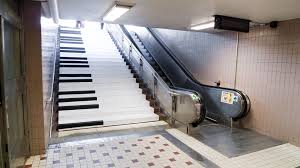 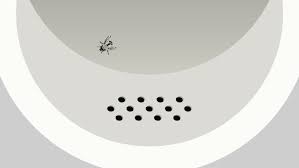 Gedrag beïnvloedenIndividueel/groepen/direct/nudging/etc.
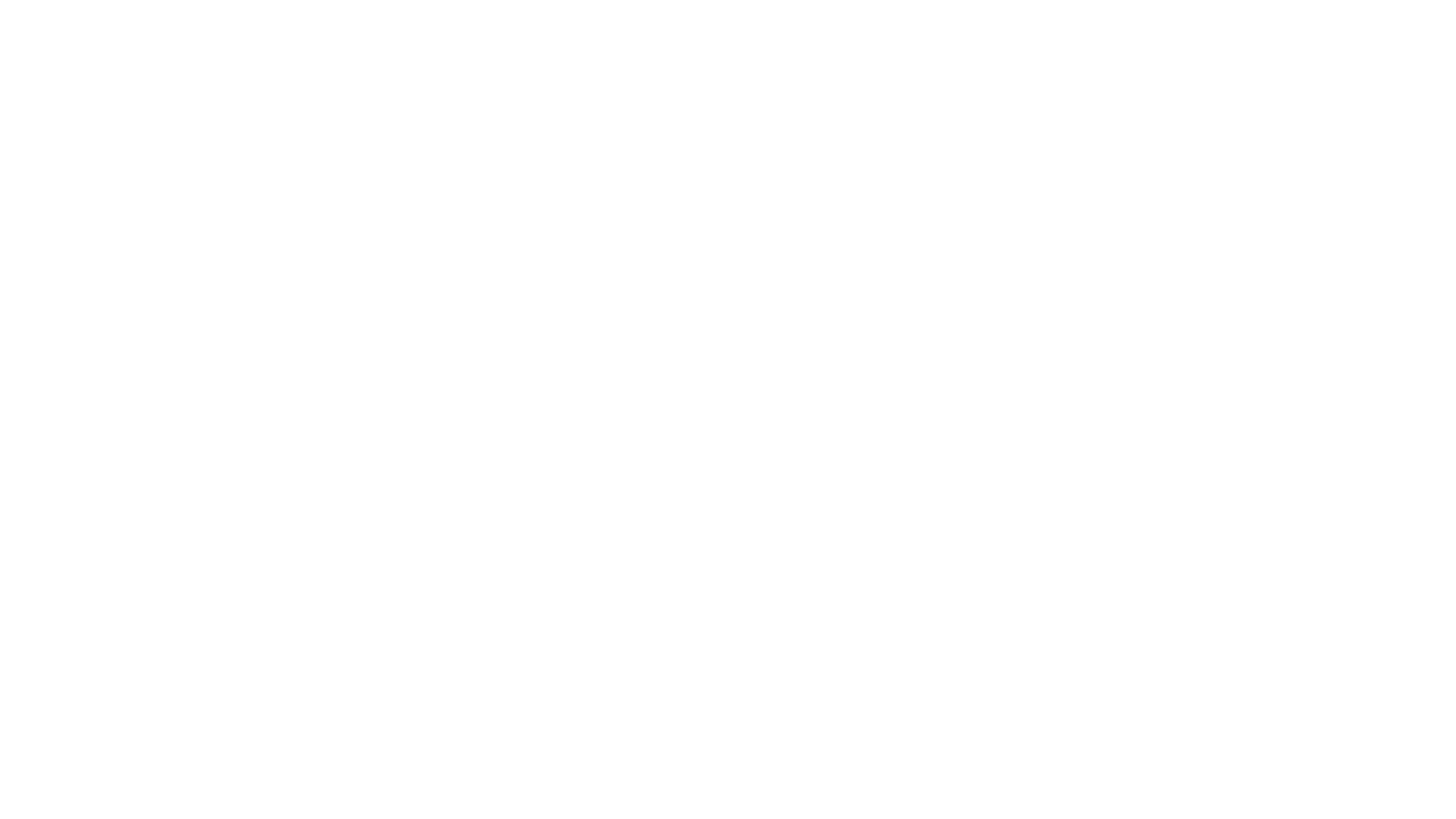 Grondvormen van gezondheidsvoorlichting
Gezondheidsvoorlichting
Het doel van gezondheidsvoorlichting is dat een persoon gemotiveerd raakt om zich ander, gezonder gedrag eigen te maken en zijn leefstijl te veranderen.
Faciliterende GVO
Bedoeld om kennis te vergroten
Vrijblijvender 

Intentionele GVO
De intentie is om het gedrag te veranderen 
Sturende manier
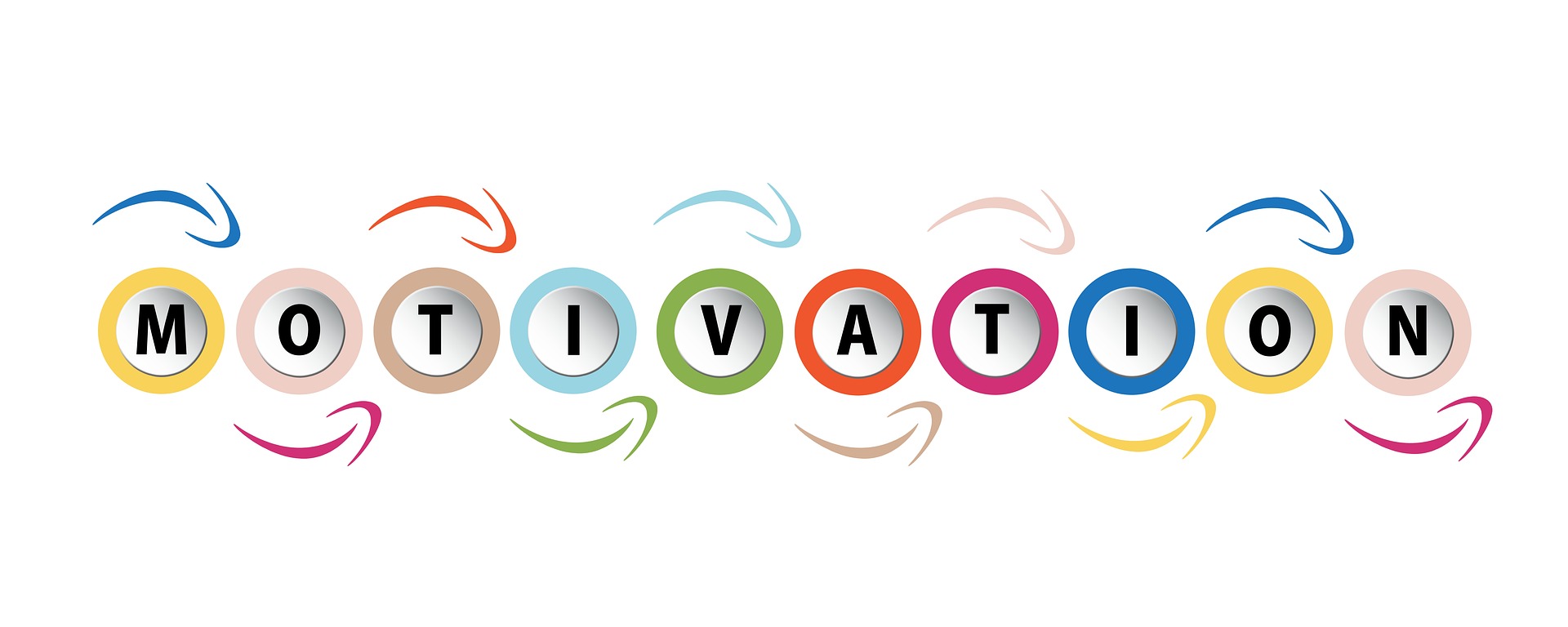 Analyse van gezondheid: wat is het probleem en/of thema, bij wie speelt het, wat is de ernst en aard en wat zijn de gevolgen als u niets doet.
Analyse van gedrag en omgeving: wat veroorzaakt het gezondheidsprobleem?
Analyse van factoren die het gedrag beïnvloeden: welke factoren beïnvloeden het gedrag positief of negatief (bijvoorbeeld kennis, houding en vaardigheden maar ook factoren uit de sociale en fysieke omgeving) en welke factoren wilt en kunt u aanpakken en wat is daarbij uw doel?
Interventiekeuze: welke interventie of aanpak past bij uw doel en doelgroep?
Interventie-implementatie en verspreiding: met een implementatieplan zorgt u voor de uitvoering.
Evaluatie van de interventie: heeft uw aanpak het gewenste effect of moet u bijstellen?
Planmatige aanpak
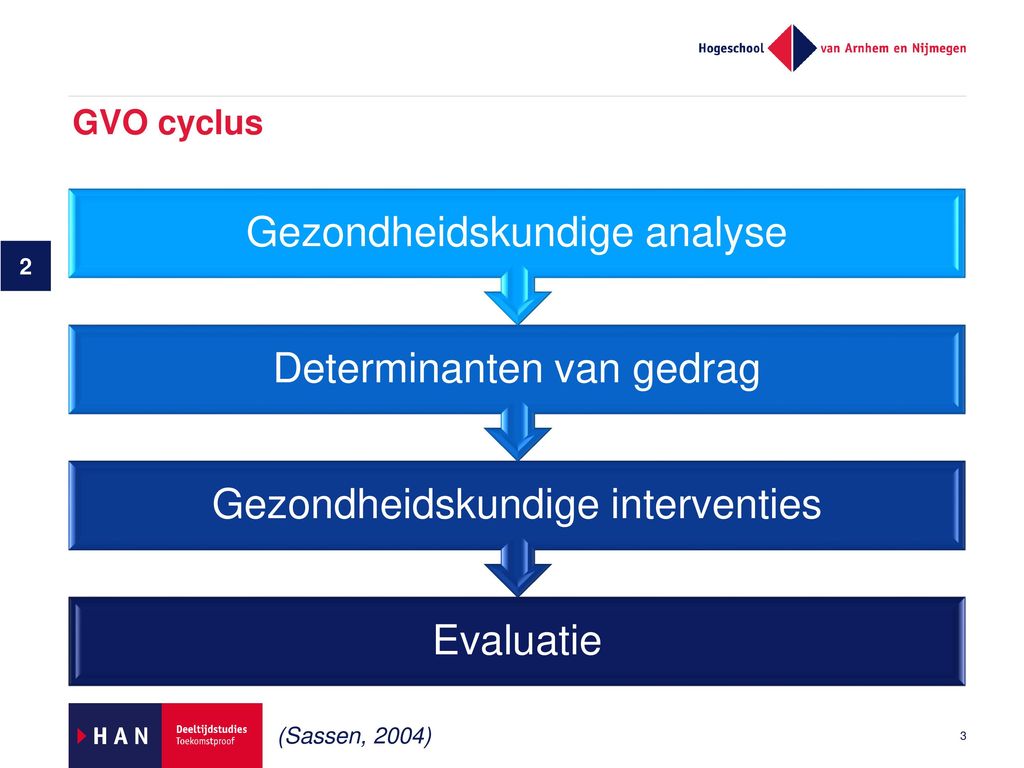 Gezondheidsvoorlichting en- opvoeding GVO
Kenmerkend voor het model (Saas & De Haes 1993)
Aan de hand van verschillende methoden wordt informatie gegeven met het doel gezonder gedrag te stimuleren. 
Planmatig opgebouwd
In samenwerking met de doelgroep
Zorgvuldige afweging van het gewenste gedrag
Nederlandse beweegrichtlijnen
Beweegrichtlijnen
[Speaker Notes: Beweegrichtlijnen 2017 advies van de gezondheidsraad. Verlaagt het risico op chronische ziekten als diabetes, kanker en hart- en vaatziekten en depressieve symptomen en bij oudereren botbreuken.]
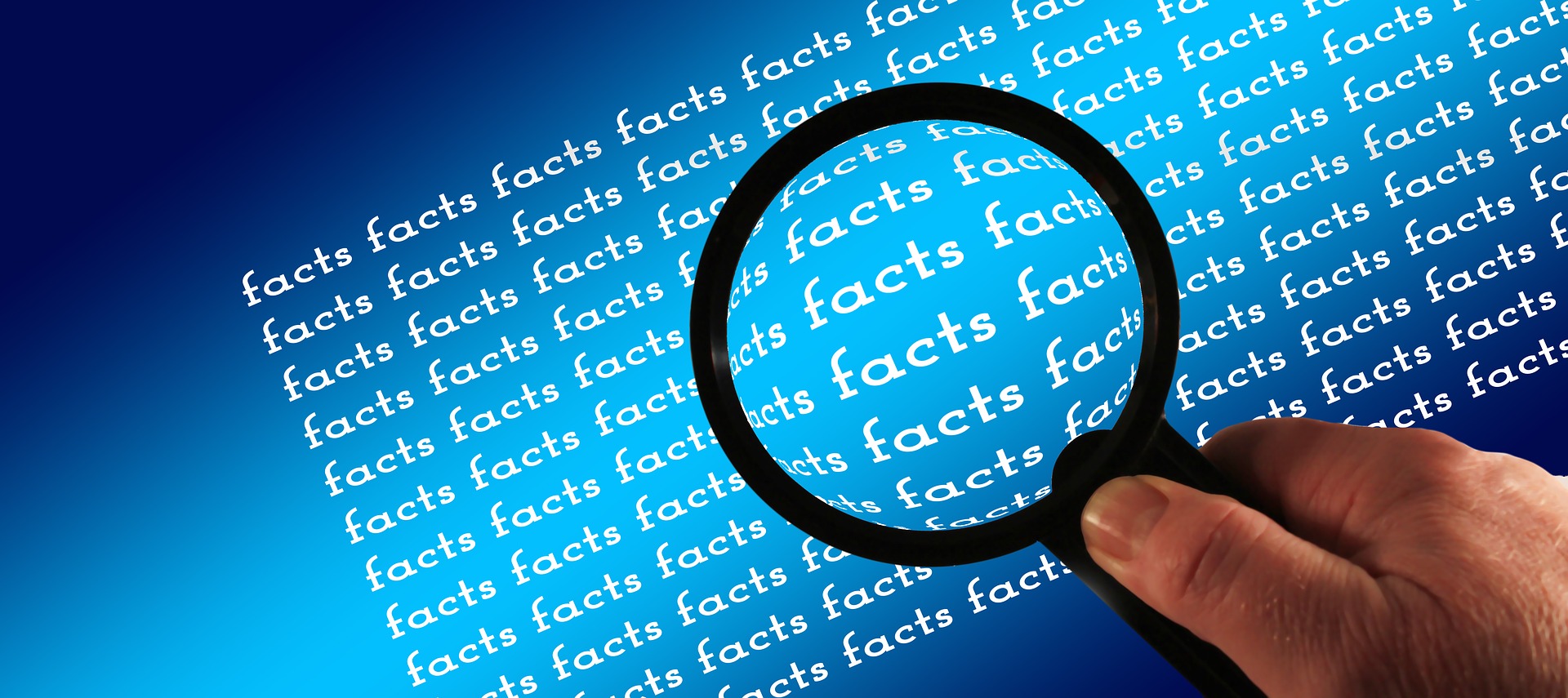 Gezondheidskundige analyse Beweegarmoede ofwel zitgedrag jongeren
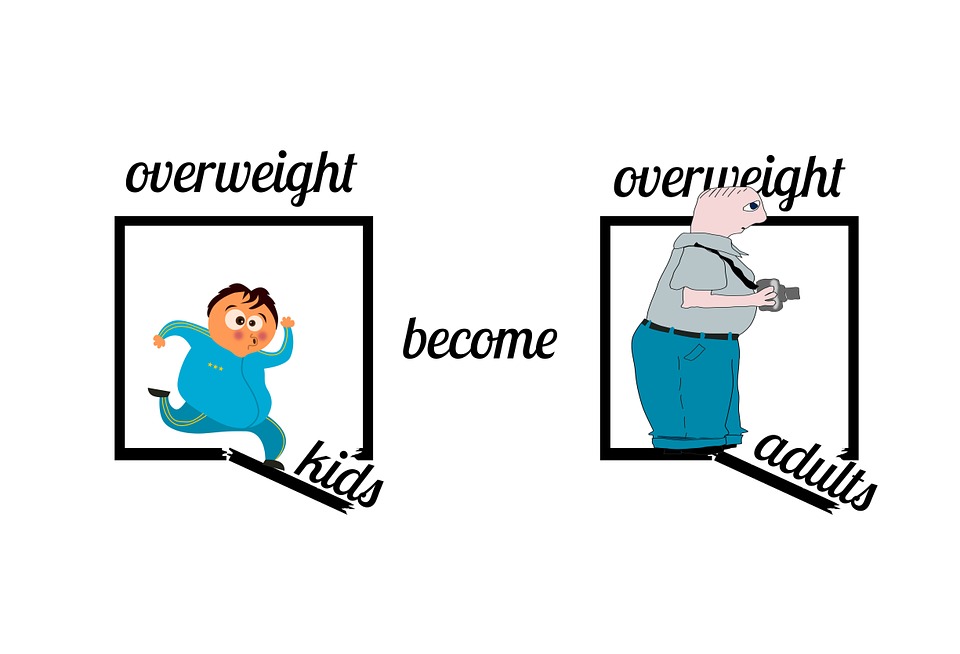 We hebben een gezondheidskundig probleem:
Verzamel de feiten over dit onderwerp. Ga in groepjes op onderzoek uit en schrijf de feiten op de flipover
Presenteer per groepje de bevindingen en waar let je op bij het vinden  van de informatie
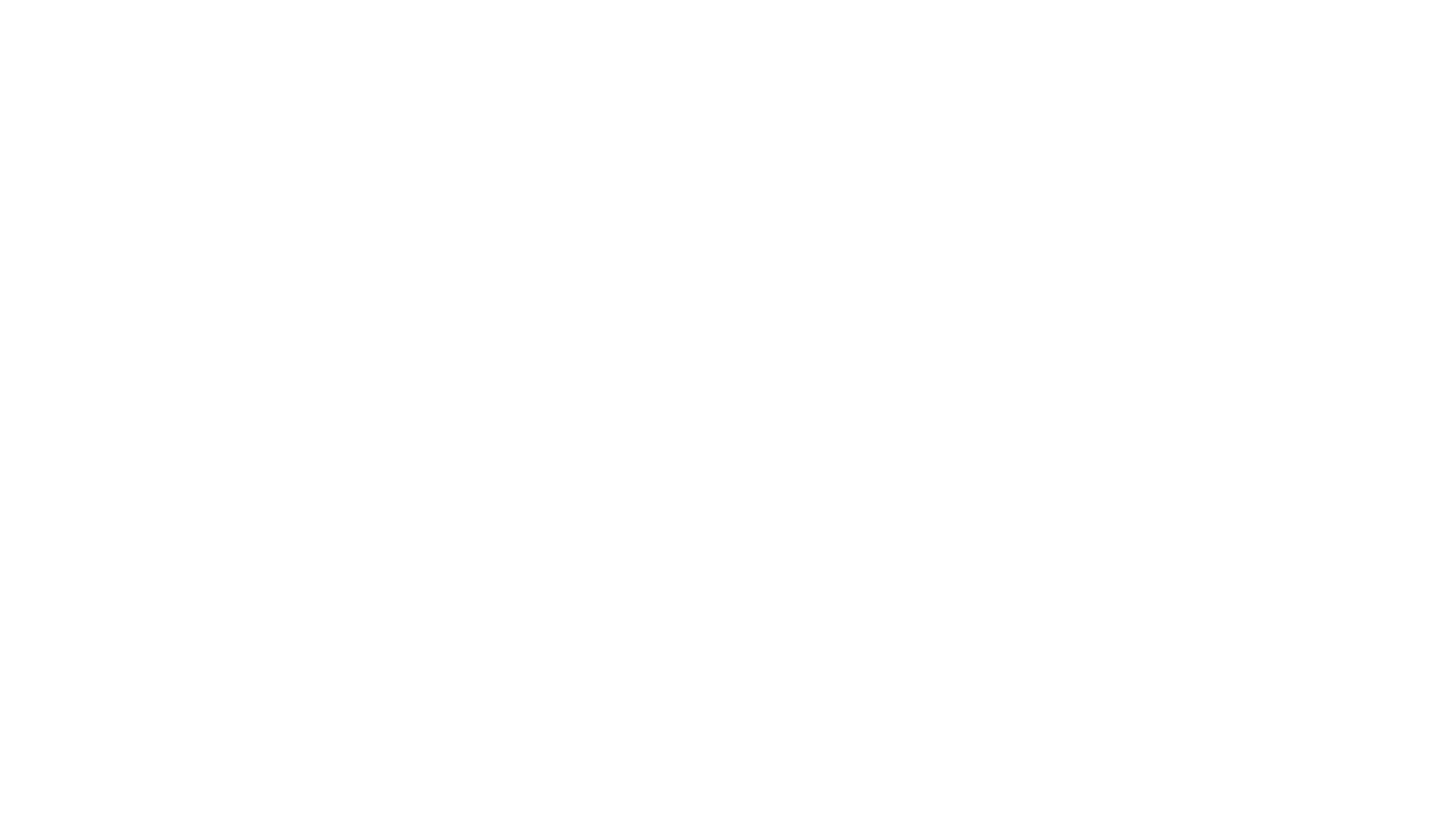 Gedragsverandersmodellen
Theorie of Planned Behavior en daarvan afgeleid het ASE model
Gedragsdeterminaten ofwel welke factoren bepalen het gedrag
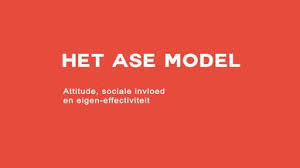 Inzichtelijk maken welke factoren  het gedrag bepalen. Het gaat dan om het bestuderen van gedragingen die een relatie hebben met het probleem. Het ASE model helpt.

ASE model
ASE model
Welke factoren zitarmoede/zitarmoede?
Attitude
Sociale invloed of sociale norm
Eigen effectiviteit
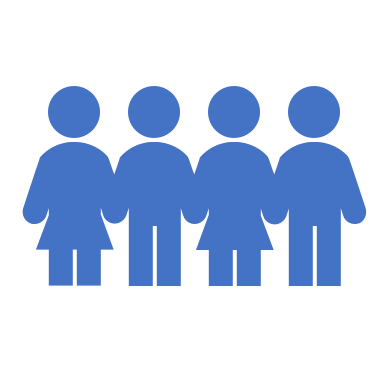 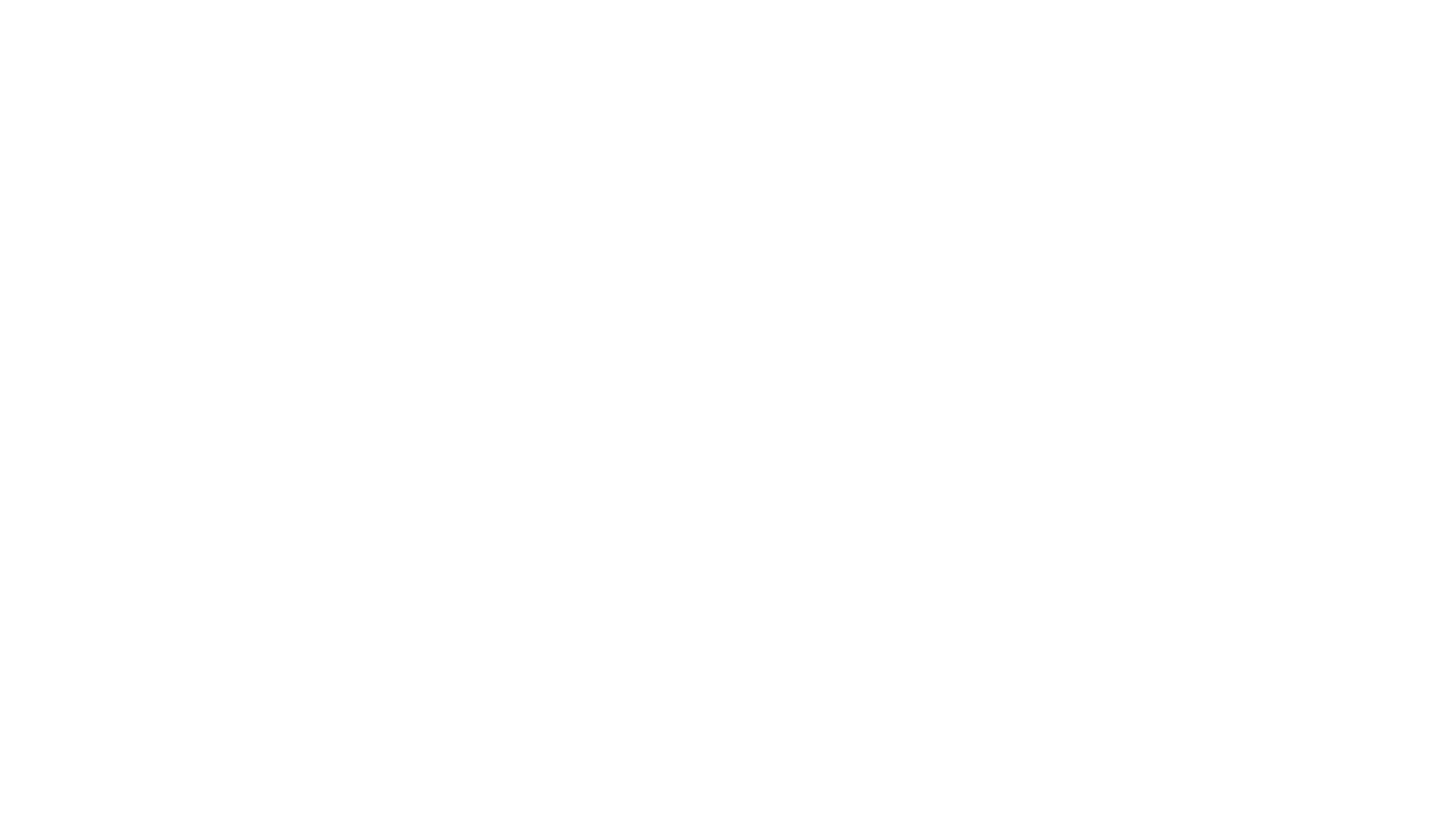 Stap 3: Interventies
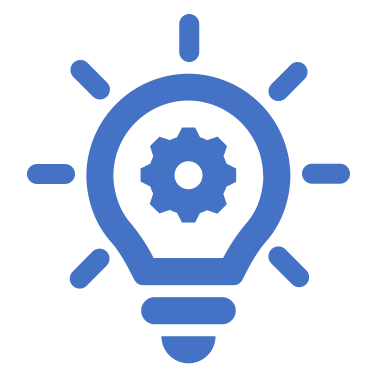 Waar denken jullie aan?
Zet voorbeelden vanuit de cases op de flipover
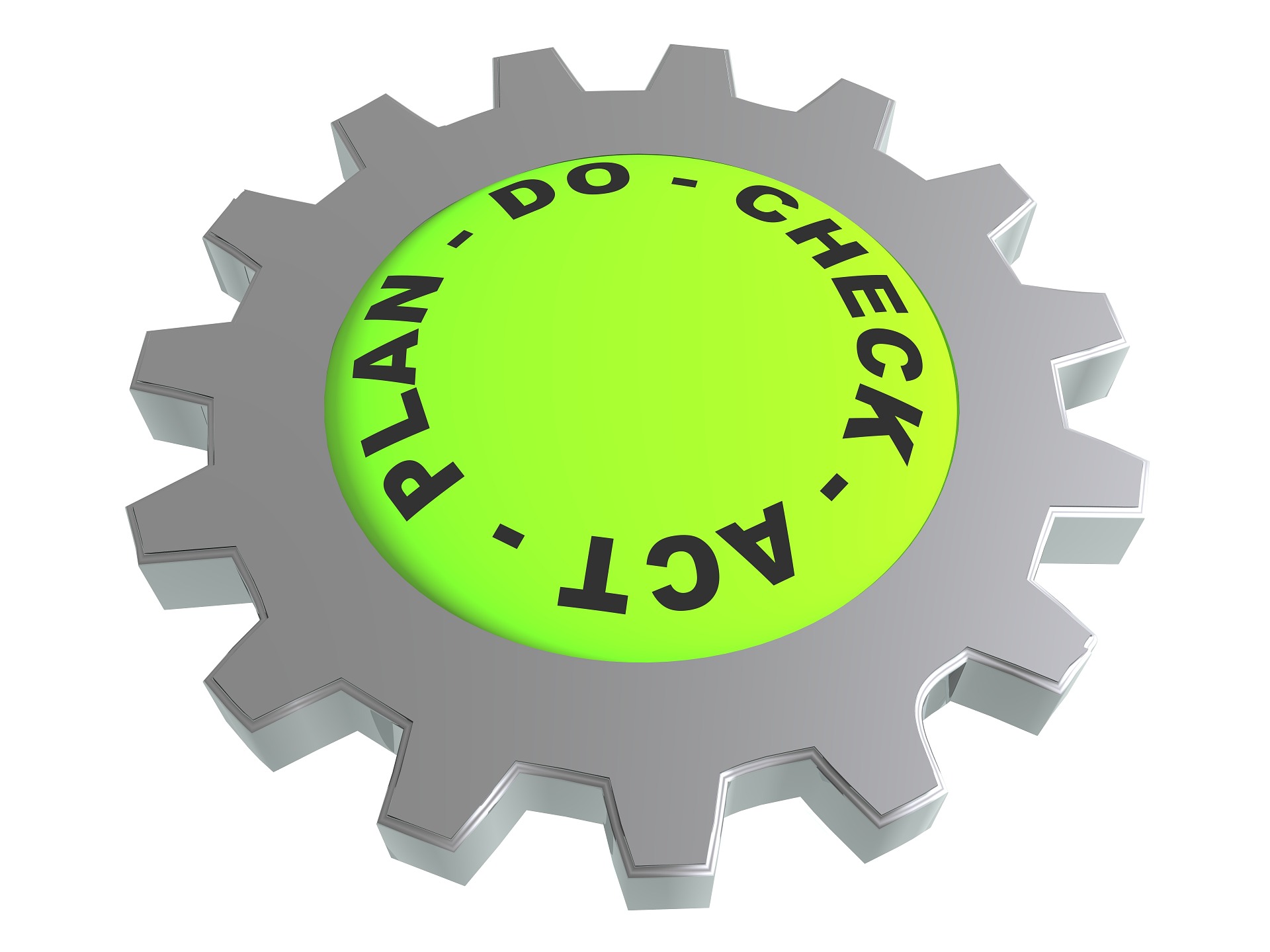 Stap 4: Evaluatie
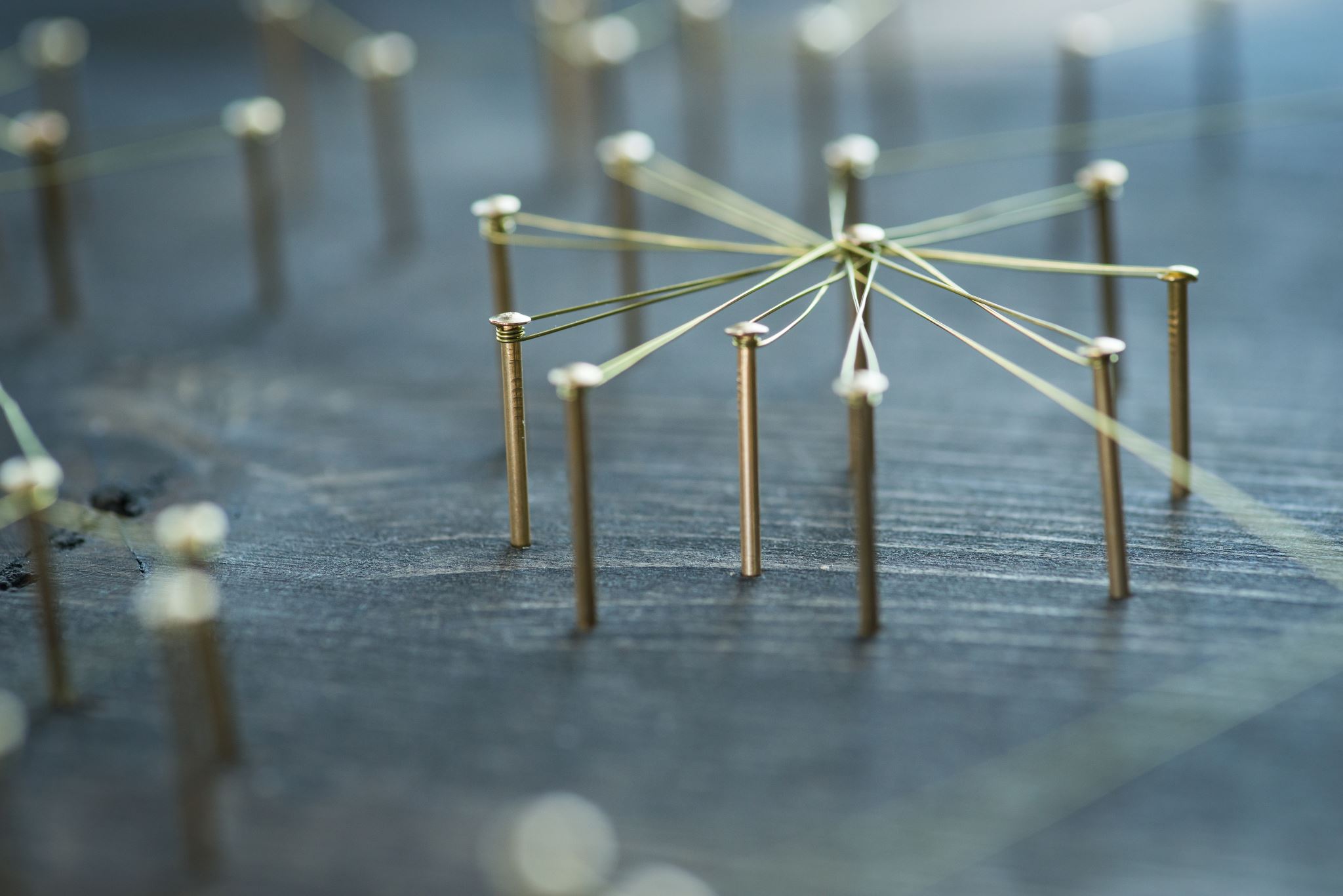 Gedragsverandering met peer door peers
Gezonde wijkaanpak
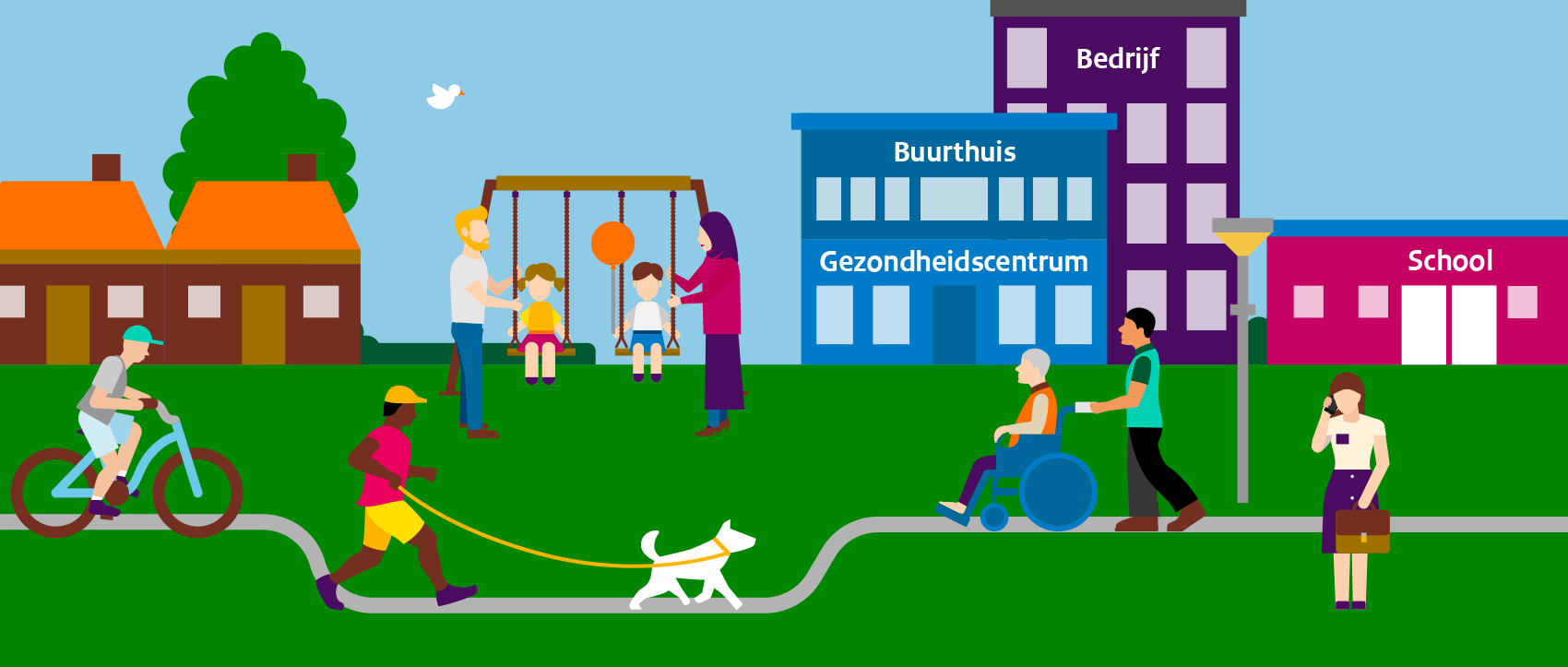 Invloed van de externe omgeving
Waar je woont, werkt of naar school gaat.
Ga eens naar loket gezond leven. Wat vind je daar over gezonde wijkaanpak?
Wat is de definitie van gezonde wijkaanpak?
Wat zijn belangrijke aspecten?
“Wijkgerichte gezondheidsbevordering, ook wel Gezonde Wijkaanpak of communitybenadering genoemd, is een structurele, integrale en gebiedsgerichte aanpak met als doel het versterken van gezondheid en welzijn van bewoners in een wijk, buurt of dorp en het aanpakken van gezondheidsachterstanden.”

Bron: Loket Gezond leven
Gezonde wijkaanpak
Gezonde wijkaanpak
Aandachtswijken
Uitleg LA 1 en 2 staan op Wiki
Opdrachten:
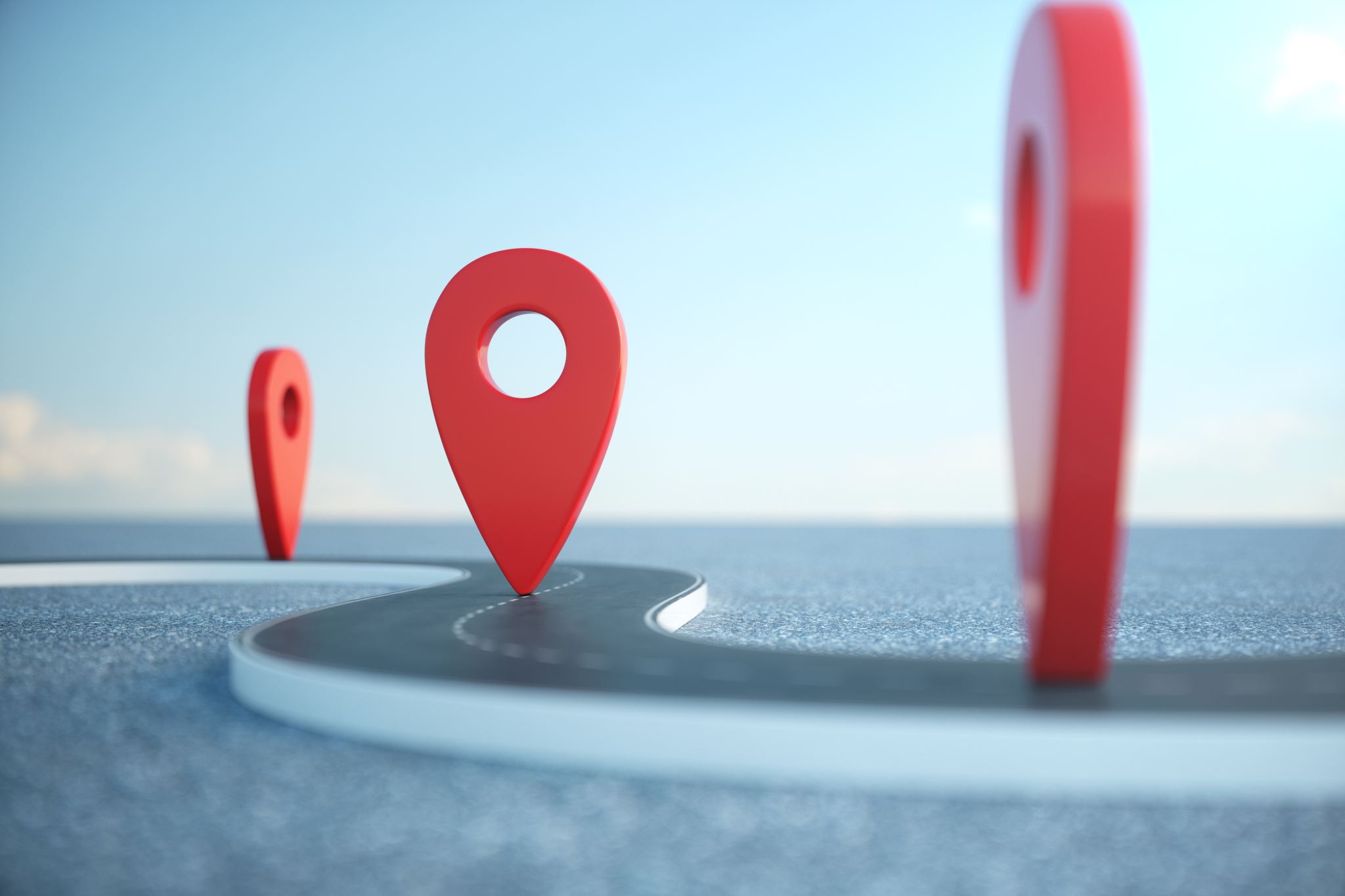 On route
Mogelijkheden gratis buiten bewegen.